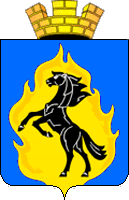 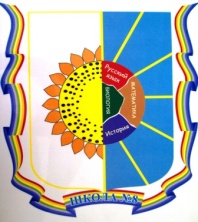 Совершенствование профилактической работы с несовершеннолетними, состоящими на учете, и оптимизация процесса подготовки и представления отчетав КДН и ЗП
МБОУ "Средняя общеобразовательная  школа № 8 г.Юрги"
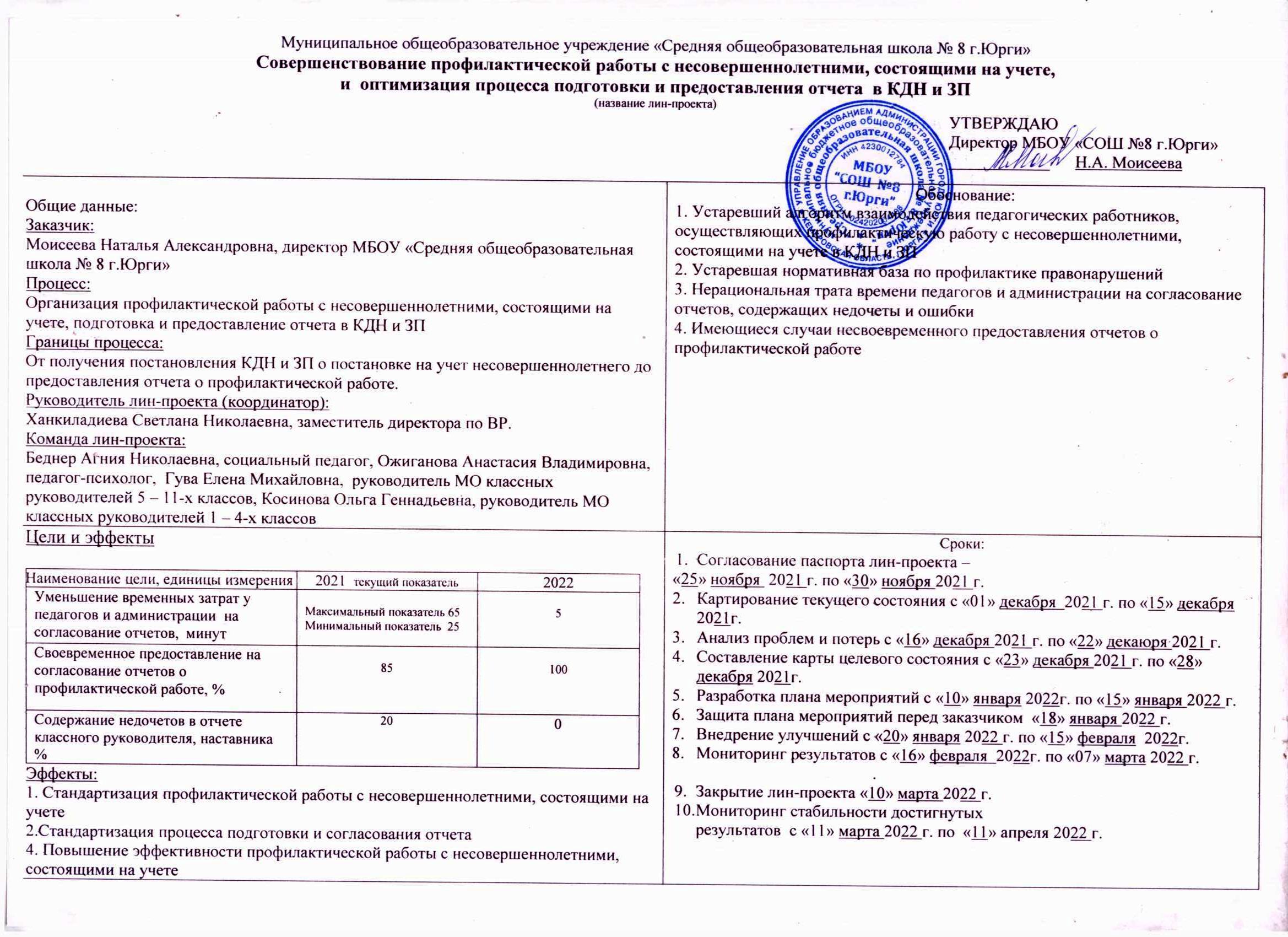 КОМАНДА  ПРОЕКТА
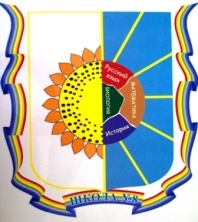 Ханкиладиева 
Светлана Николаевна,
зам.директора по ВР
Беднер 
Агния Николаевна,
 социальный педагог
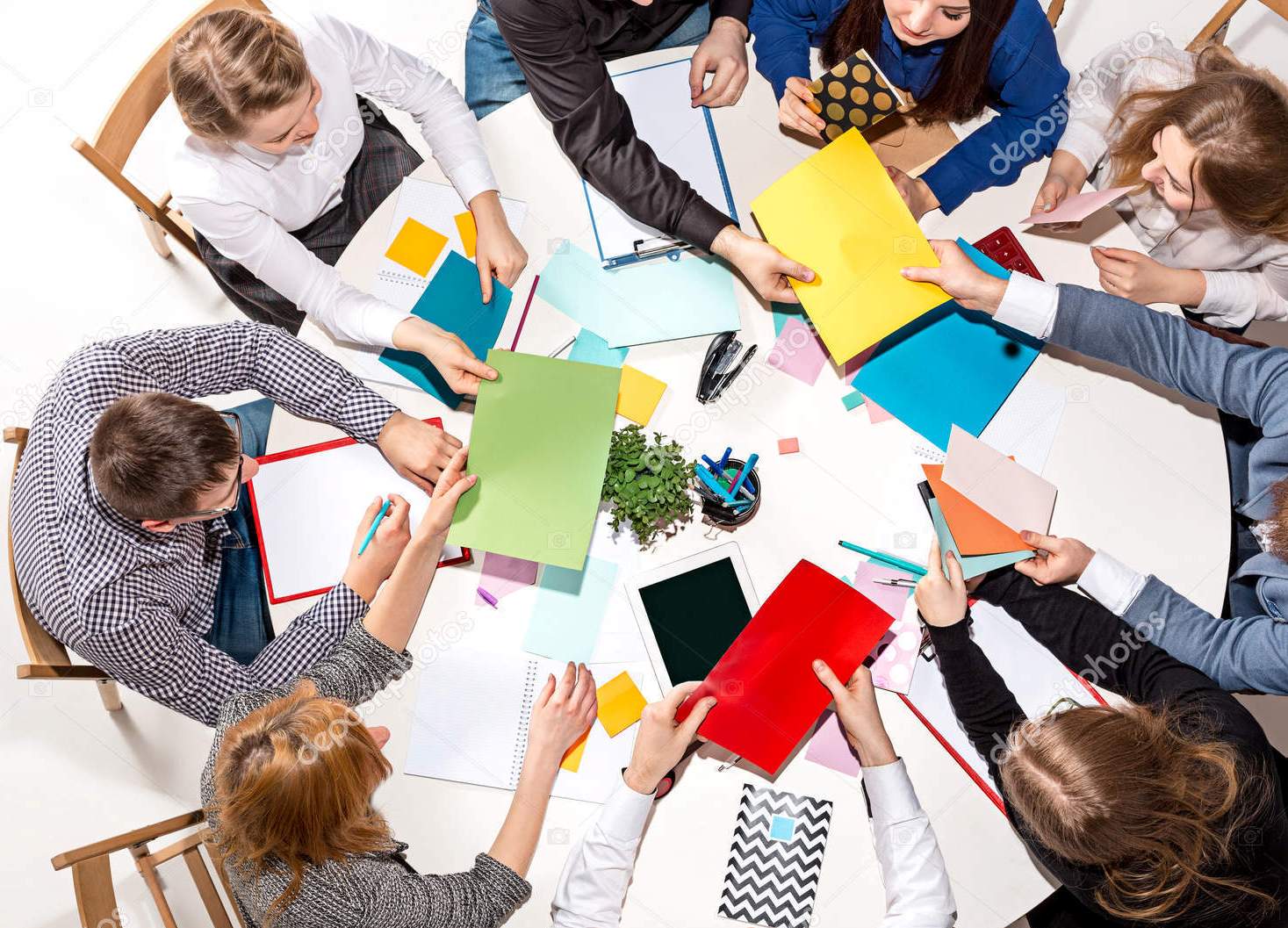 Ожиганова
Анастасия Владимировна, 
педагог-психолог
Гува
Елена Михайловна, 
руководитель МО классных руководителей
 5-11 классов
Косинова 
Ольга Геннадьевна, руководитель МО классных руководителей 1-4 классов
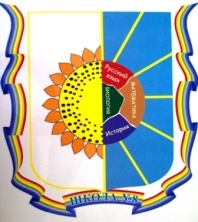 КАРТА ТЕКУЩЕГО СОСТОЯНИЯ
ПЕРЕЧЕНЬ ПОТЕРЬ/ПРОБЛЕМ
Устаревший алгоритм взаимодействия педагогических работников, осуществляющих профилактическую работу с несовершеннолетними, состоящими на учете в КДН и ЗП 

Устаревшая нормативная база по профилактике правонарушений

Нерациональная трата времени педагогов и администрации на согласование отчетов, содержащих недочеты и ошибки 

Имеющиеся случаи несвоевременного предоставления отчетов о профилактической работе
ВПП
Время взаимодействия	       	до трех дней 
Согласование отчетов	  	до 65 мин.	
Несвоевременныая подача отчетов	15%
ПИРАМИДА             ПРОБЛЕМ
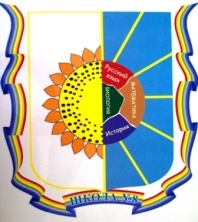 Проблемы регионального уровня
Министерство образования и науки Кузбасса
Проблемы муниципального уровня
Управление образованием города Юрги
Проблемы, 
решающиеся организацией
МБОУ 
«СОШ № 8 г.Юрги»
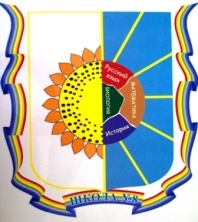 КАРТА  ЦЕЛЕВОГО  СОСТОЯНИЯ
РЕШЕНИЕ ПРОБЛЕМ
Разработка алгоритма взаимодействия педагогических работников, осуществляющих профилактическую работу с несовершеннолетними, состоящими на учете в КДН и ЗП.

Обновление нормативной базы  по профилактике правонарушений.

Разработка стандартов профилактической работы с несовершеннолетними и отчетов по работе с ними.
ВПП
Время взаимодействия   -   в течение рабочего дня
Согласование отчетов  -   	5 мин.	
Несвоевременная подача отчетов	0%
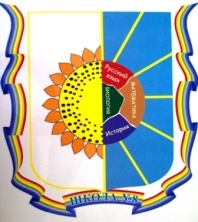 ПЛАН МЕРОПРИЯТИЙ ПО УСТРАНЕНИЮ ПРОБЛЕМ
План мероприятий по решению проблем (достижению целевого состояния)
ДОСТИГНУТЫЕ  РЕЗУЛЬТАТЫ
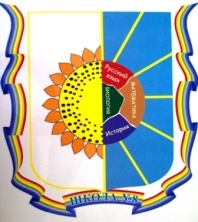 Создание электронной базы об
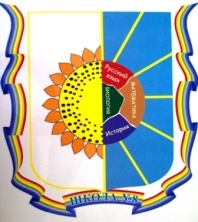 Создание электронной базы об
ДОСТИГНУТЫЕ РЕЗУЛЬТАТЫ
ФОРМИРОВАНИЕ БЕРЕЖЛИВОГО МЫШЛЕНИЯ У СОТРУДНИКОВ и ОБУЧАЮЩИХСЯ
Разработка алгоритма взаимодействия наставников с социальным педагогом, школьным психологом .
Устранение потерь времени
Высвобождение времени учителей – наставников для непосредственной работы с учениками
Соответствие отчетов учителей – наставников с образцом отчета в КДН и ЗП
Обновление базы по профилактике правонарушений
Разработка и внедрение  образцов плана работы с несовершеннолетними.
СРАВНИТЕЛЬНЫЙ АНАЛИЗ В ФОРМАТЕ 
БЫЛО/ СТАЛО
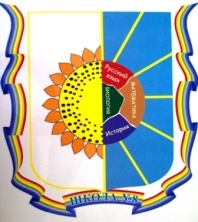 БЫЛО
СТАЛО
СРАВНИТЕЛЬНЫЙ АНАЛИЗ В ФОРМАТЕ 
БЫЛО/ СТАЛО
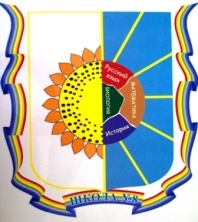 БЫЛО
СТАЛО
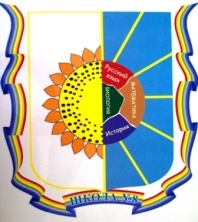 Спасибо  за  внимание!
МБОУ «Средняя общеобразовательная школа №8 г.Юрги»
 Кемеровская область – Кузбасс, город Юрга
ул. Фестивальная, 7,  тел. 8(38451)45550

yrga_school8@mail.ru
https://yschool8.kuz-edu.ru/